PLANES EMPRESA GESTION DE DATOS
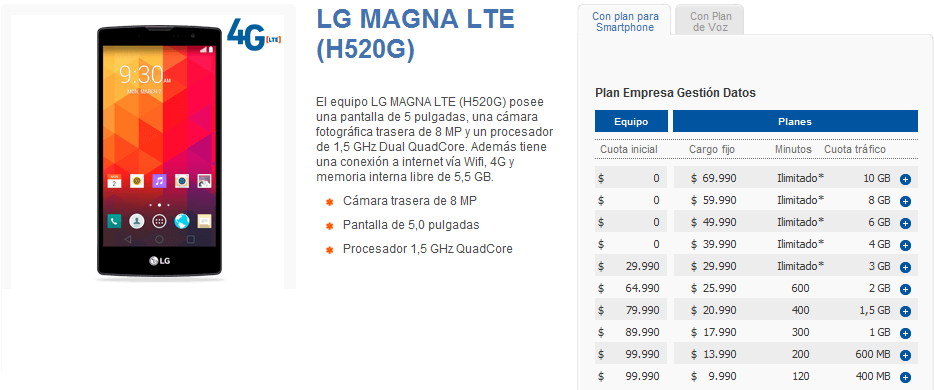 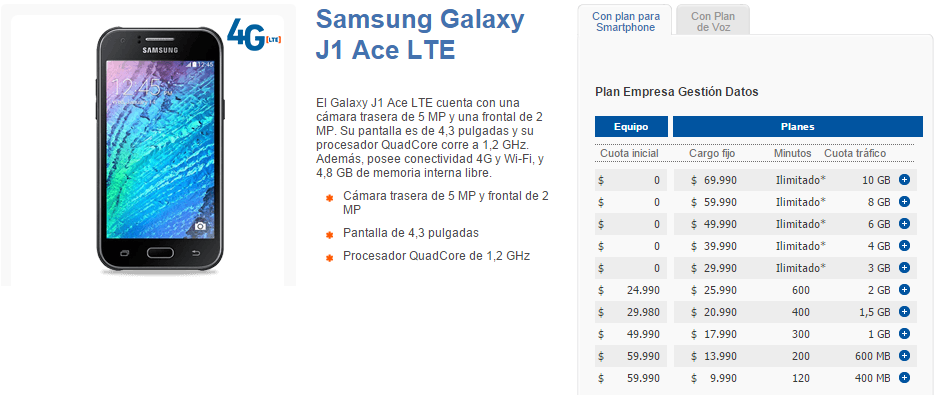 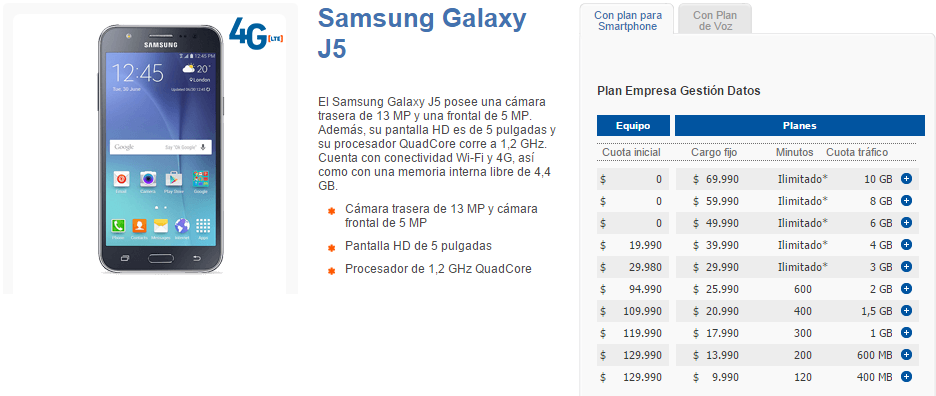 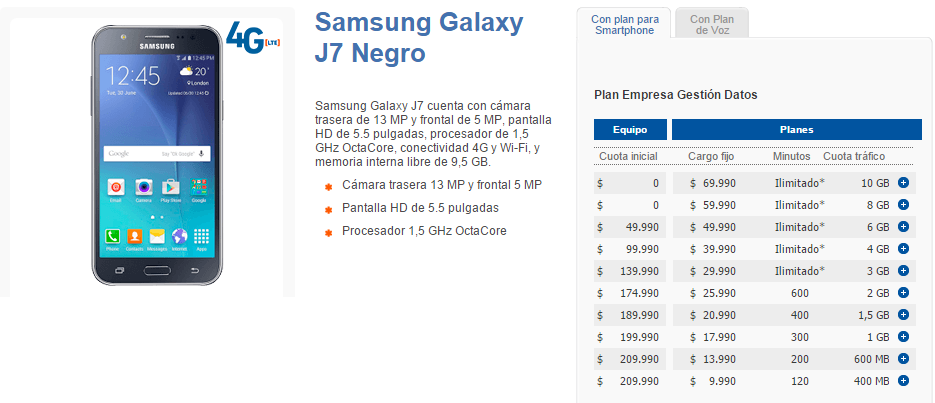 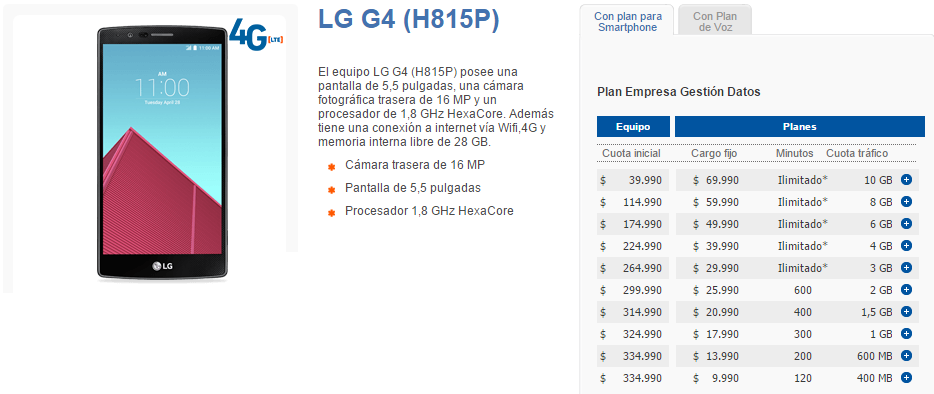 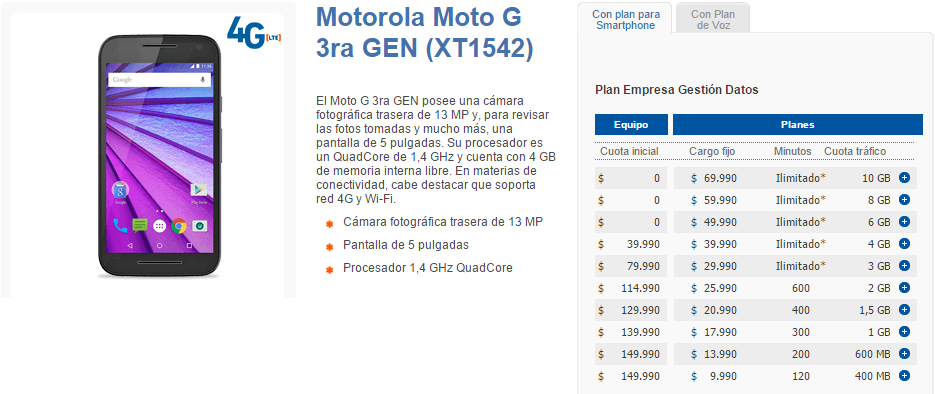 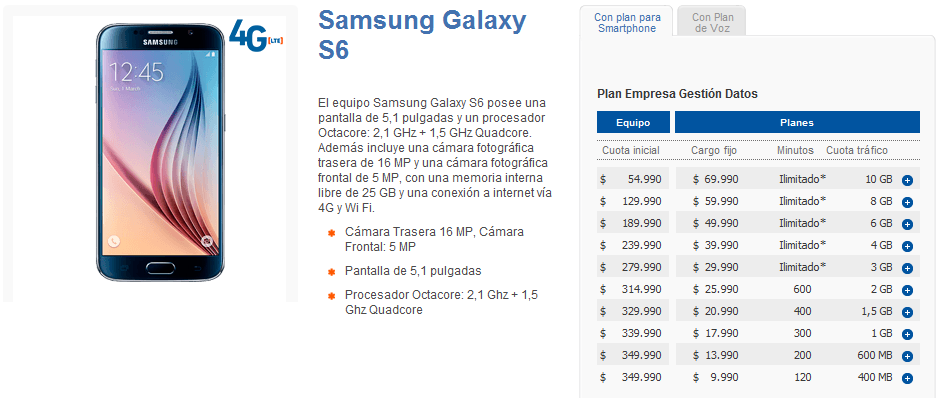 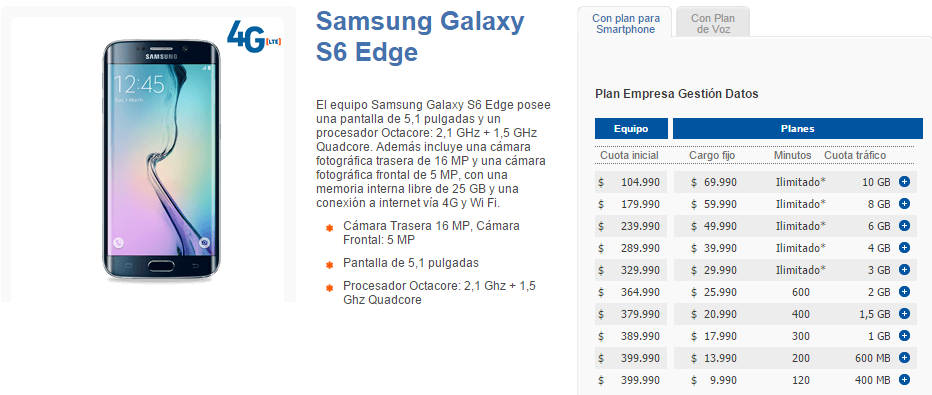 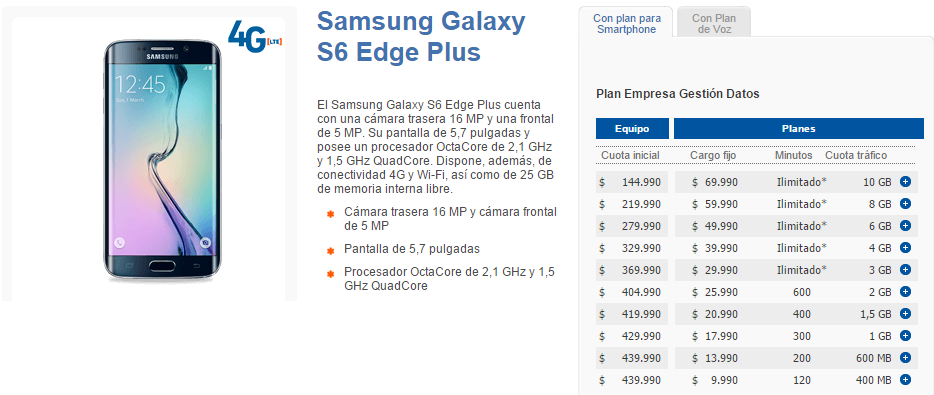 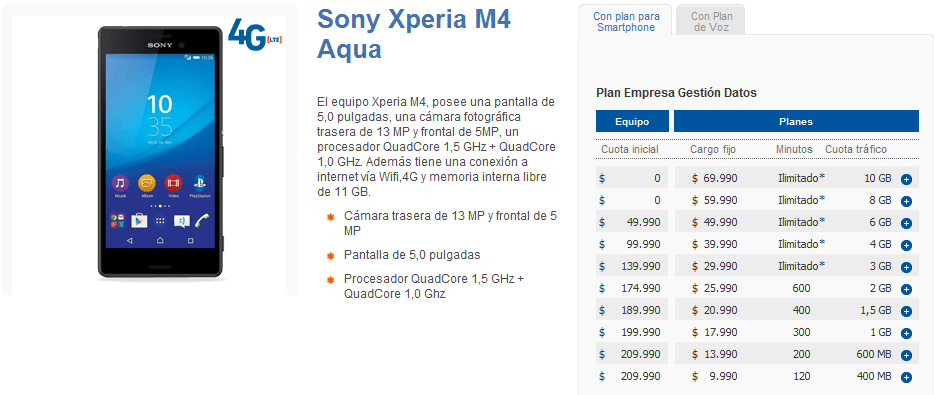 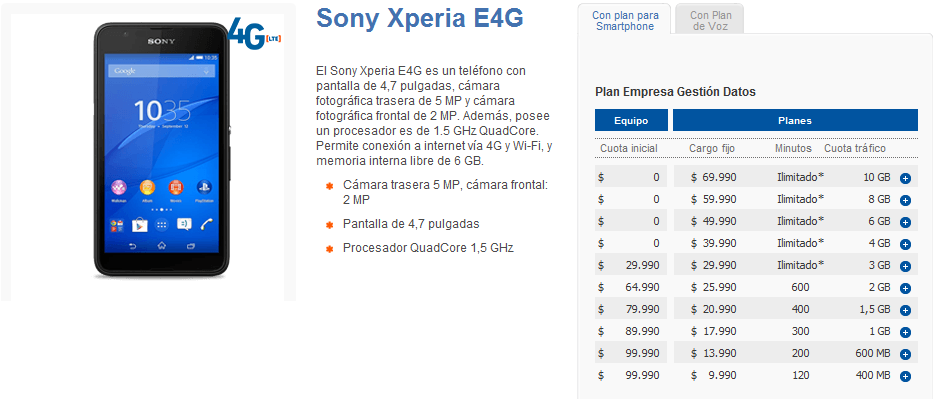 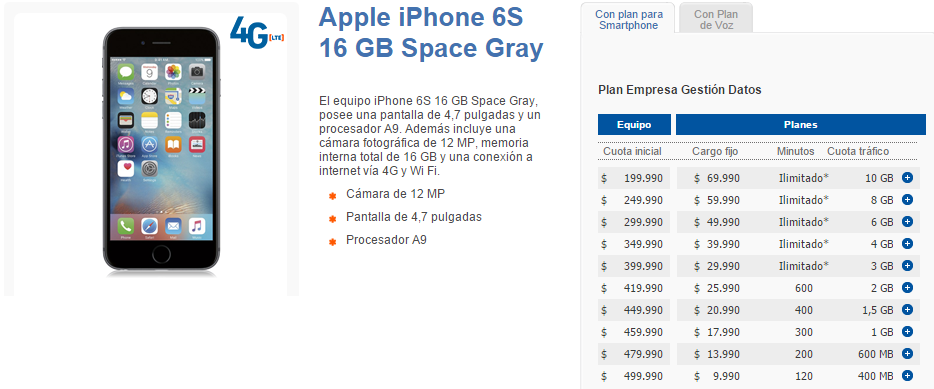 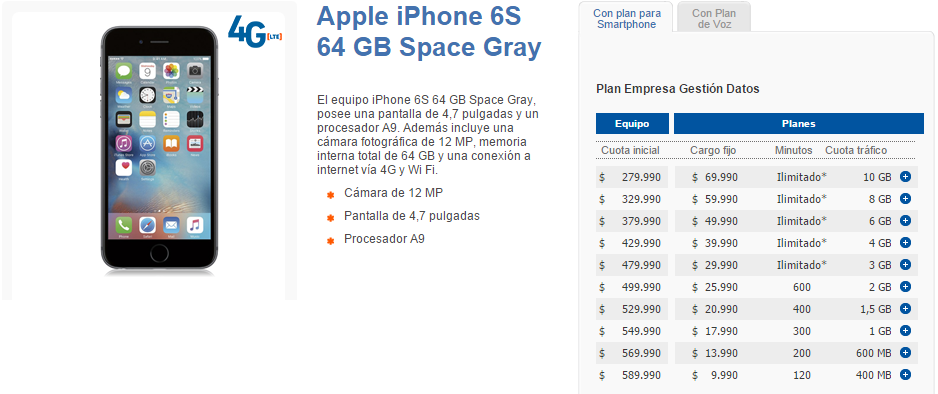 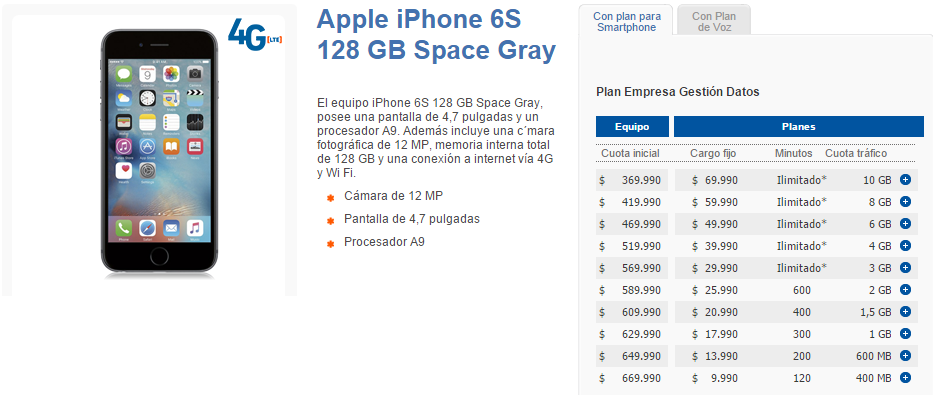 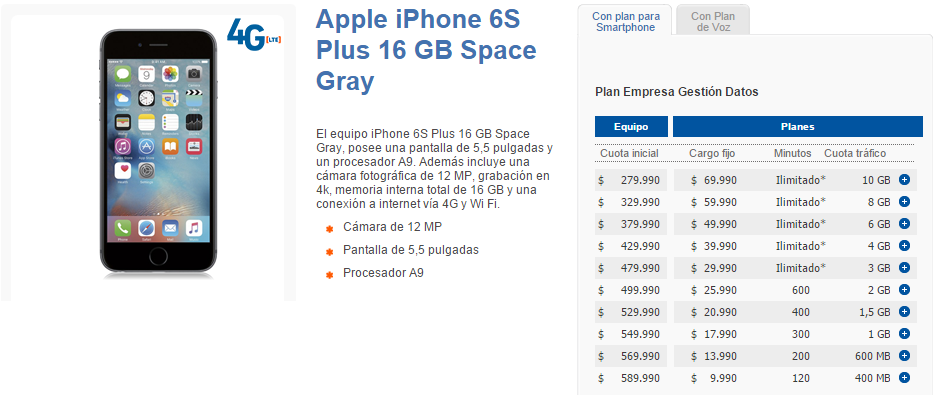 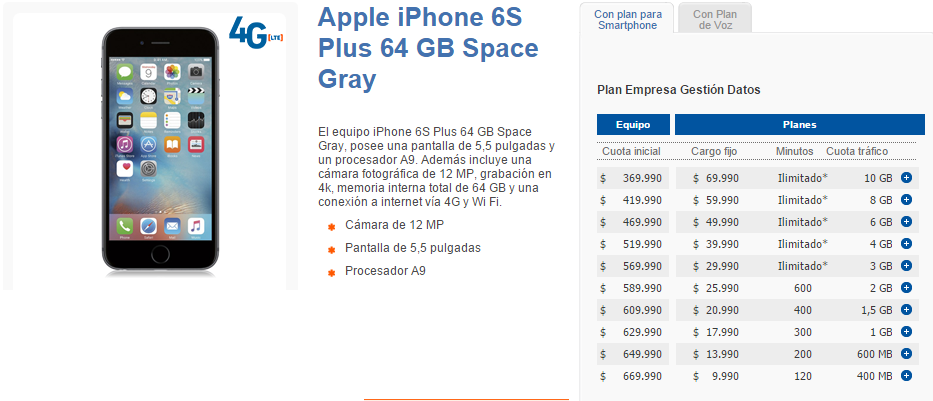